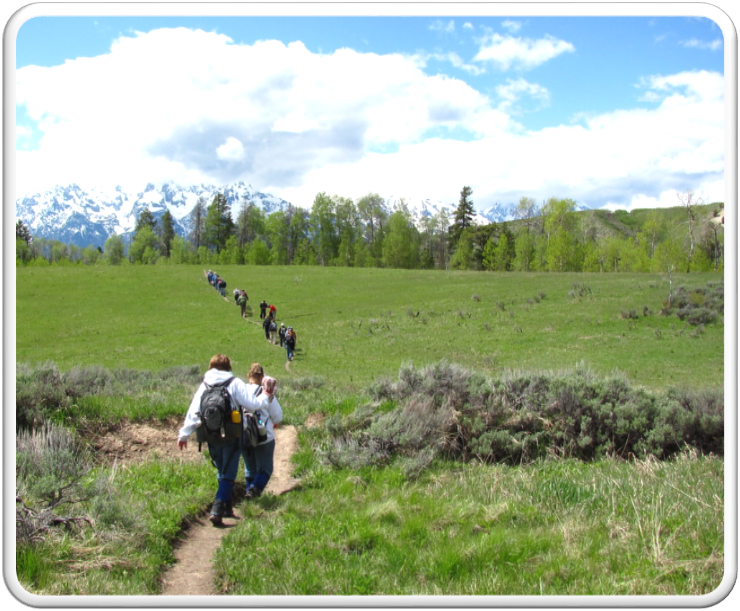 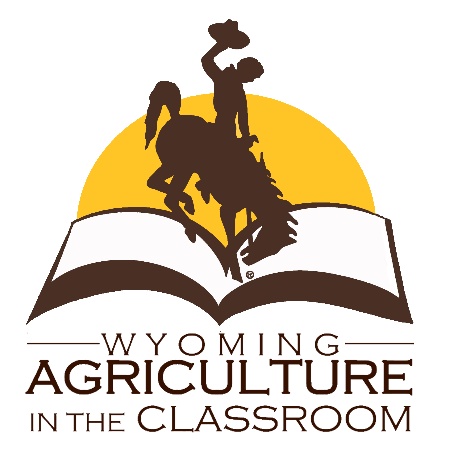 Outdoor Recreation & Tourism
2nd Grade
Lesson 6: 
How to be a Steward?
[Speaker Notes: The name of the lesson is a link to the Wyoming Agriculture in the Classroom website where the lesson can be downloaded.]
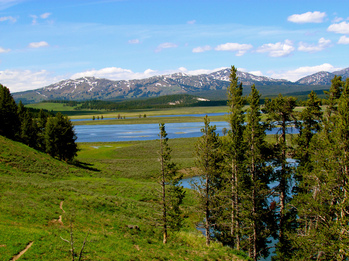 Challenge:
Day 3 and 4

Students will:

Identify what it takes to be a steward of Wyoming’s private and public lands.

Learn about professional jobs caring for Wyoming’s lands.
This Photo by Unknown Author is licensed under CC BY-SA
[Speaker Notes: This is the focus of today’s lesson.]
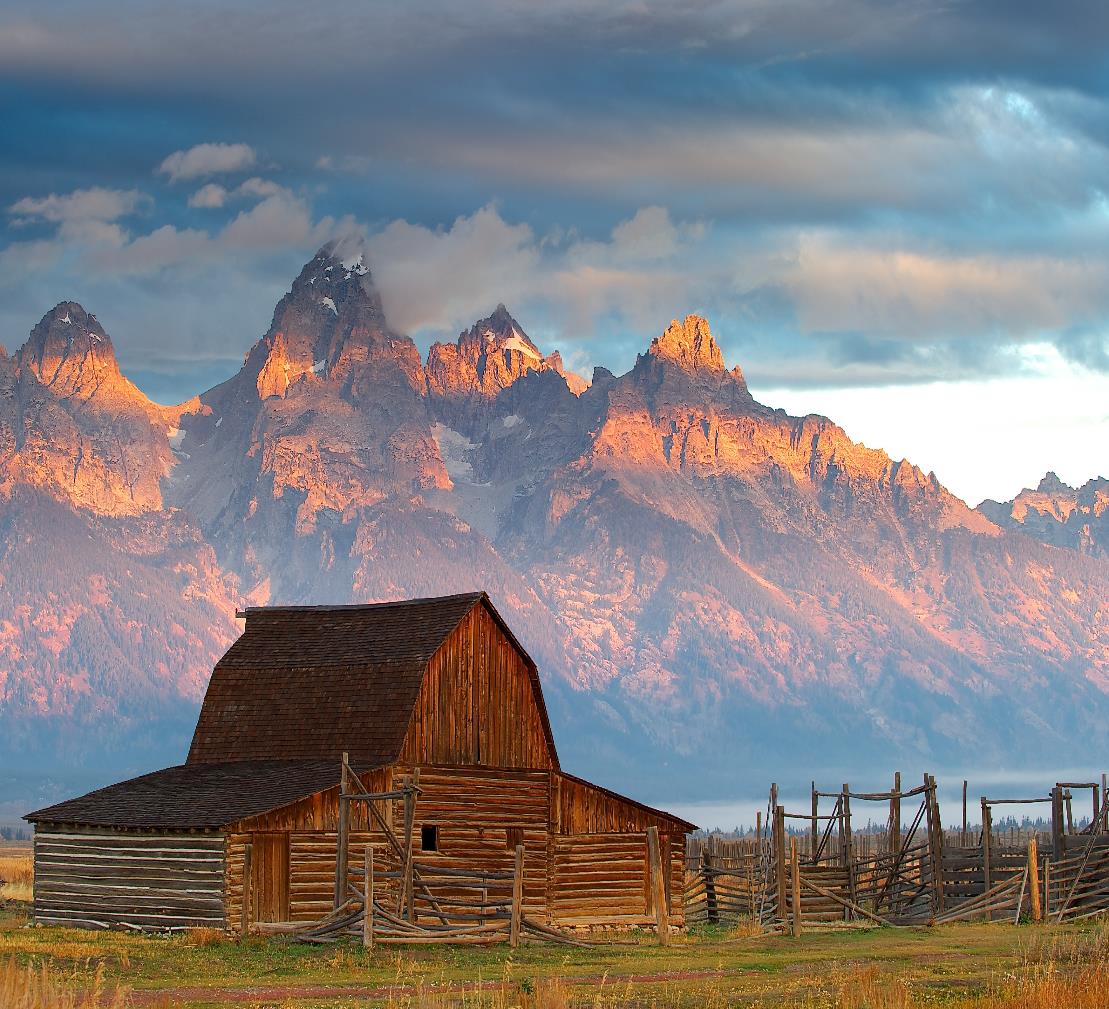 Vocabulary:
Stewardship - As Wyoming citizens, we are stewards entrusted with the responsible development, care, and use of our resources to benefit current and future generations.
This Photo by Unknown Author is licensed under CC BY-SA
[Speaker Notes: These are the new vocabulary words for this lesson.  You may need to adjust this list according to the needs of your students.]
Day 3
Photo courtesy of C. Jacobs
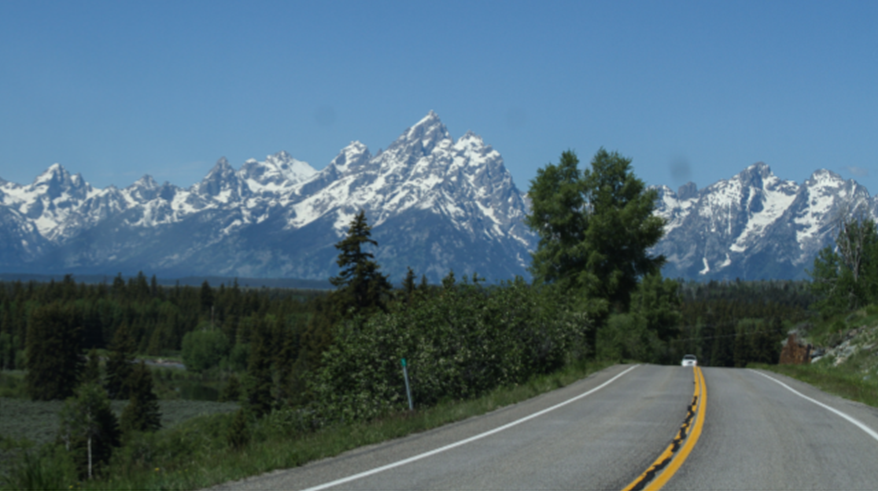 Highlights from our last lesson:

Think back on:

Stewards of our public lands
[Speaker Notes: Look back on the previous lesson and review the key ideas.]
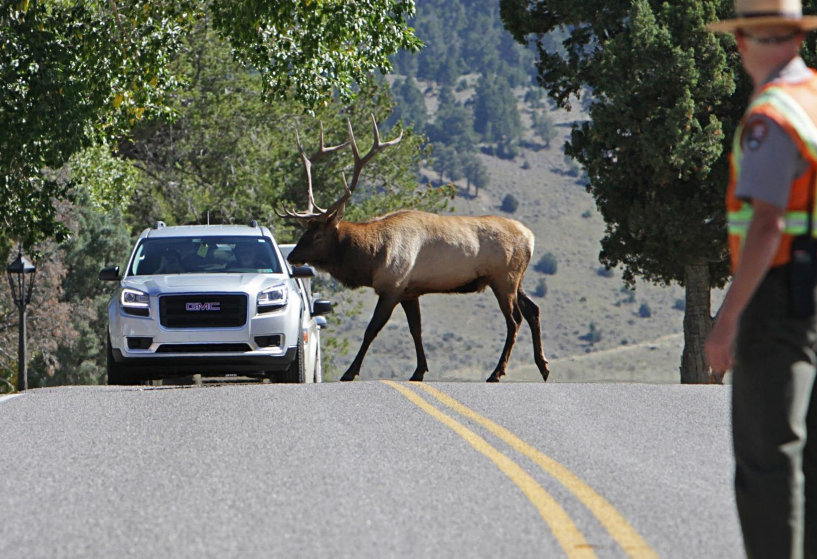 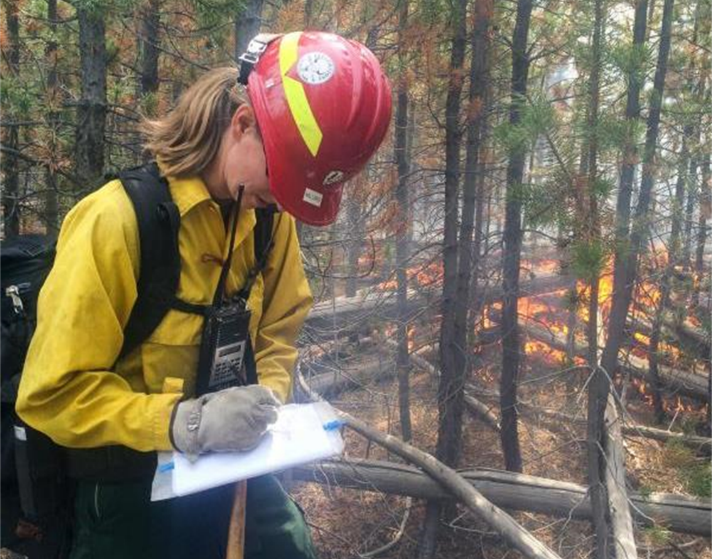 Examples of stewardship through professional jobs.
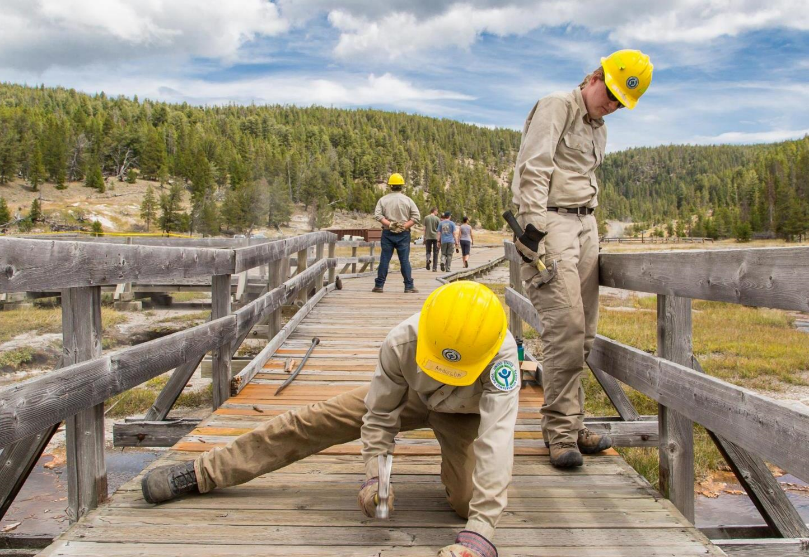 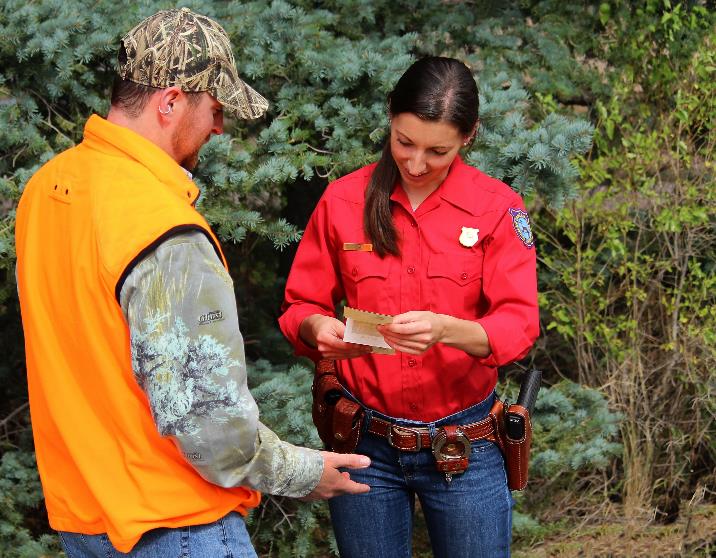 [Speaker Notes: Day #3/Procedure #4
Students will watch the Power Point while being provided the information about this professional’s job duties.  These are included in this slideshow. The link will take you to the lesson page, where you can also download an original copy of the PowerPoint.]
Careers on Public Lands
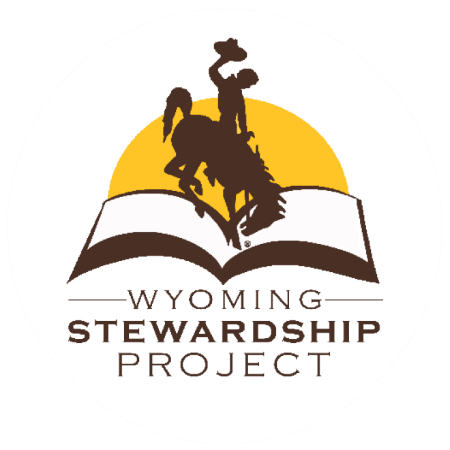 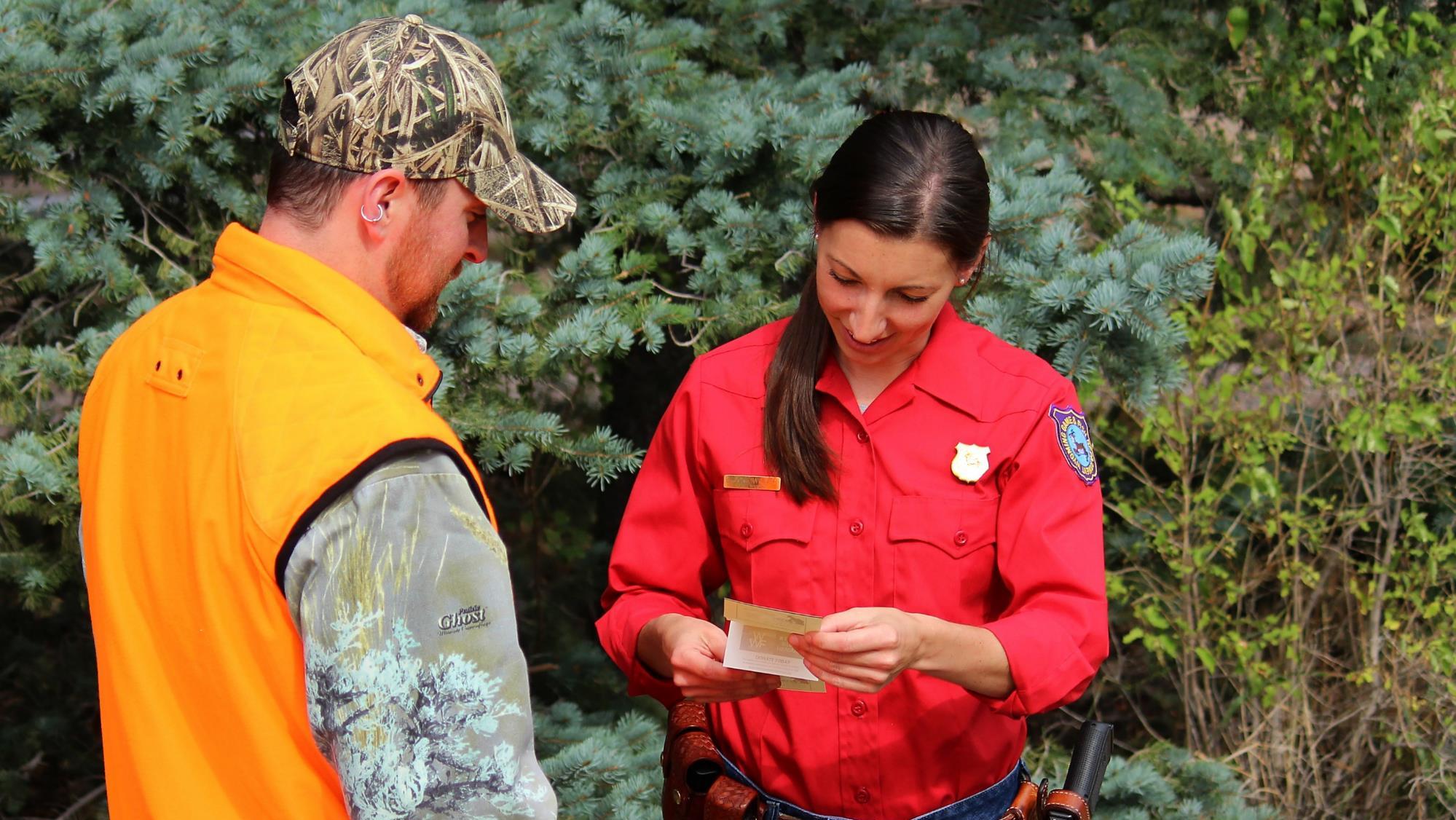 Game Warden
Photo courtesy of Wyoming Game and Fish
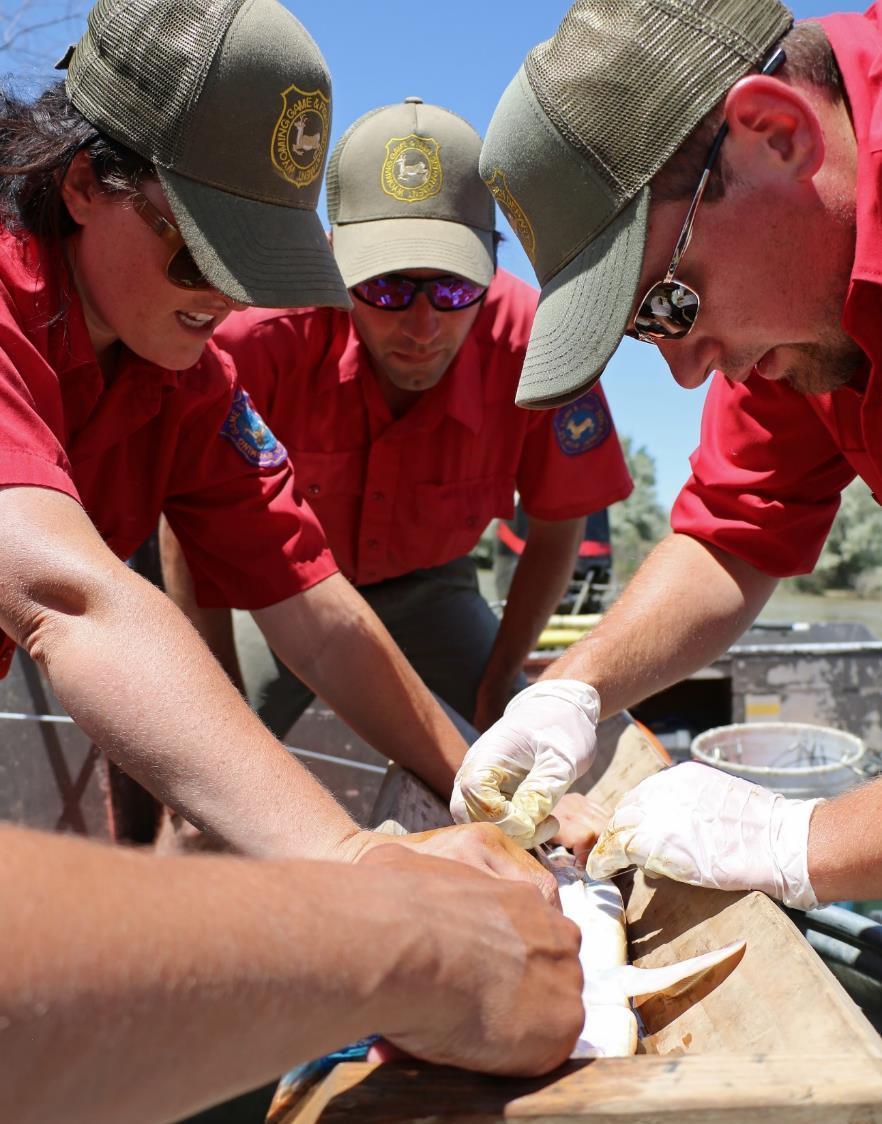 Wildlife/Aquatic Biologist
Photo courtesy of Wyoming Game and Fish
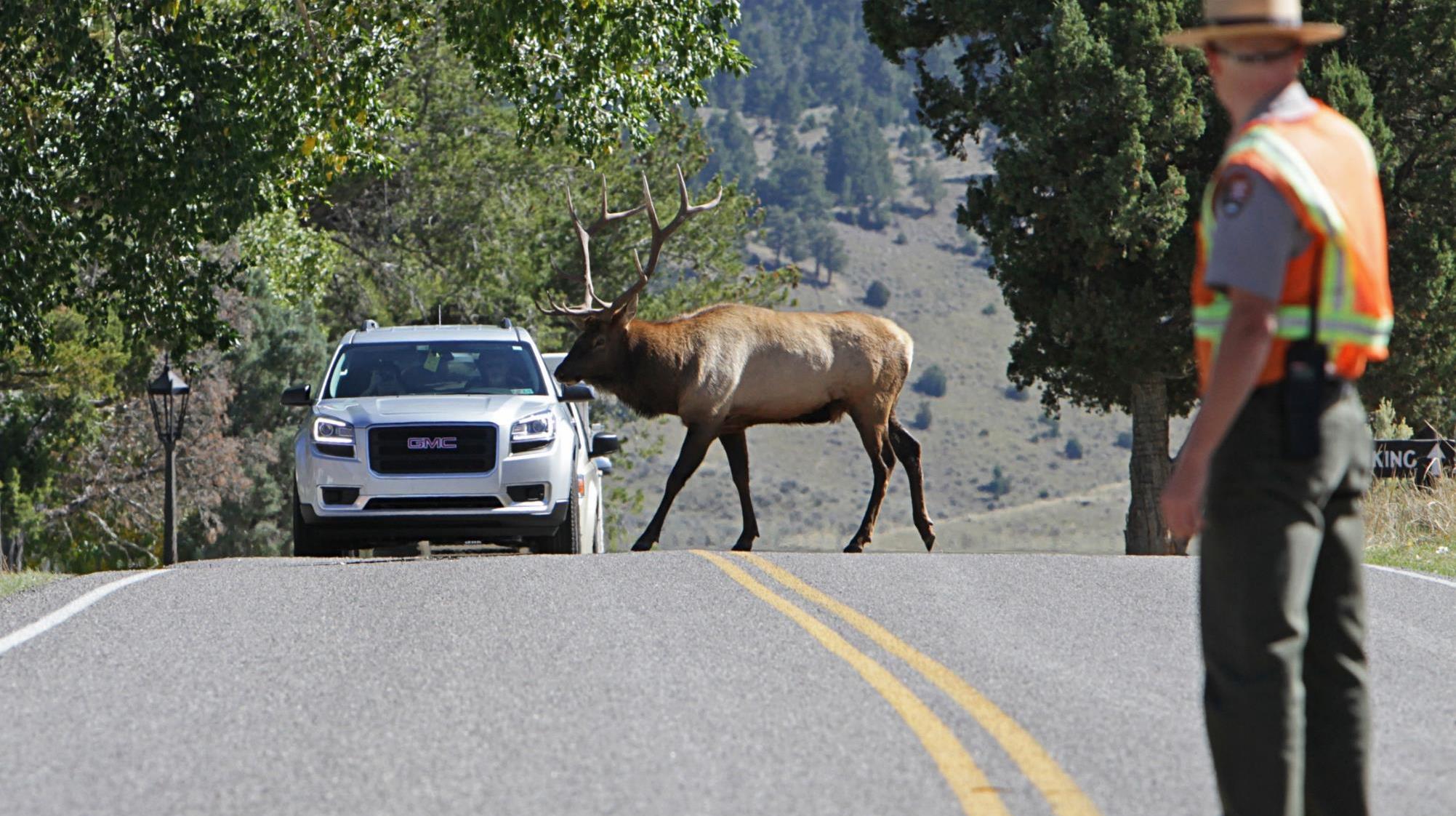 Park Ranger
Photo courtesy of National Park Service
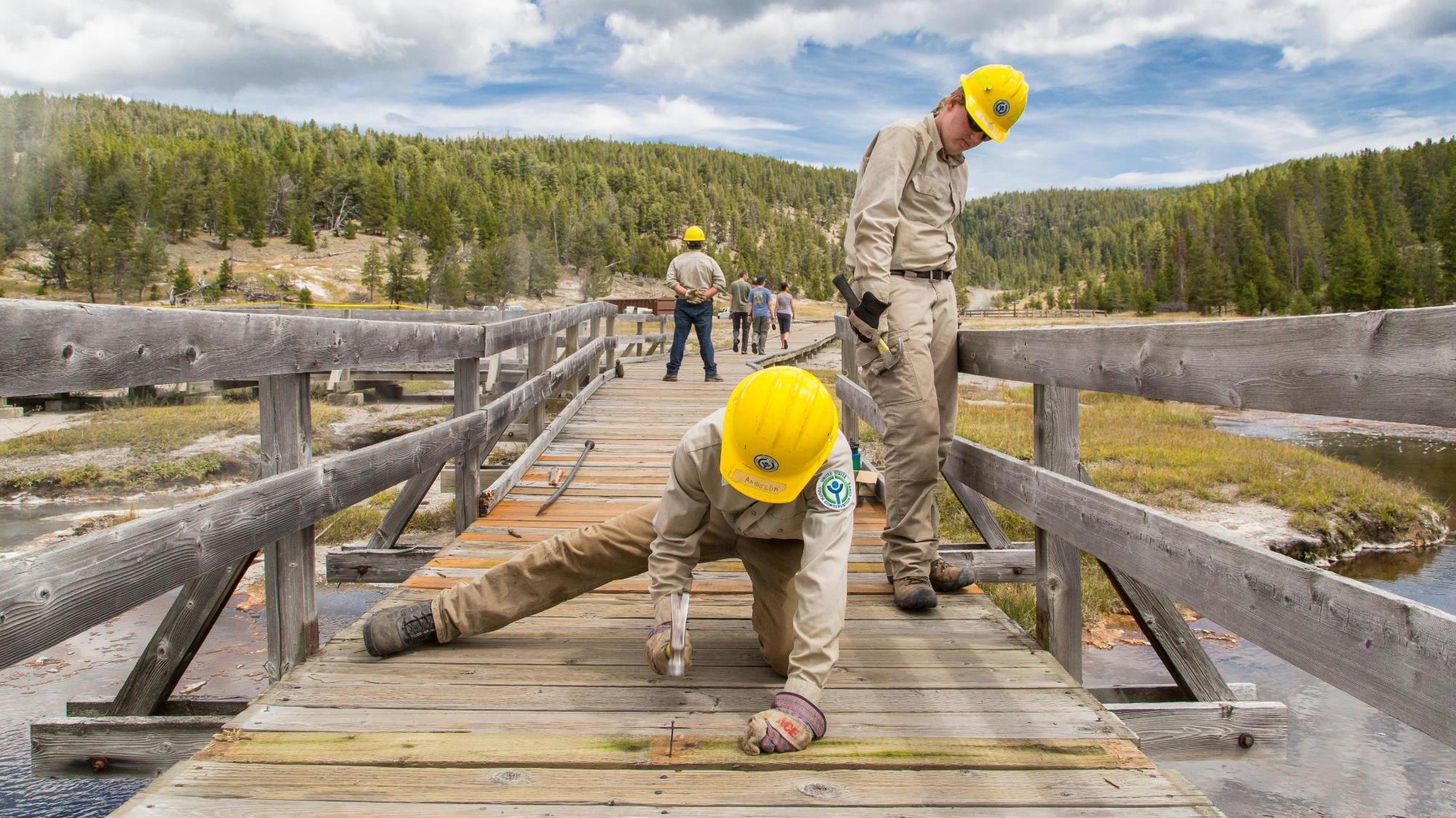 Maintenance Worker
Photo courtesy of National Park Service
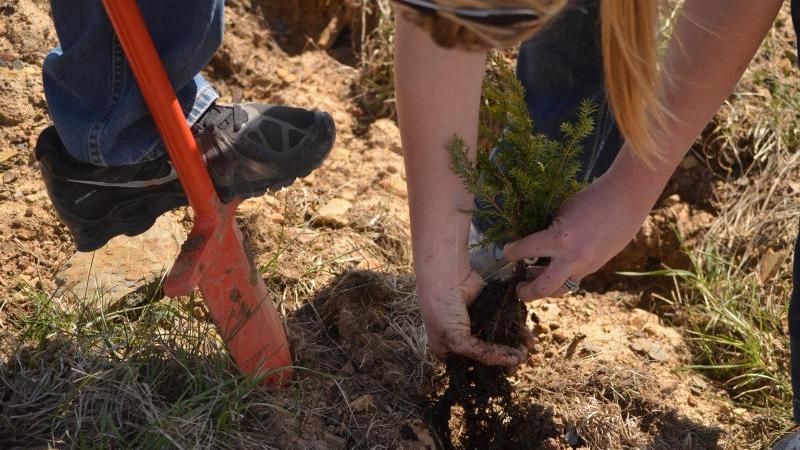 Forester
Photo courtesy of National Park Service
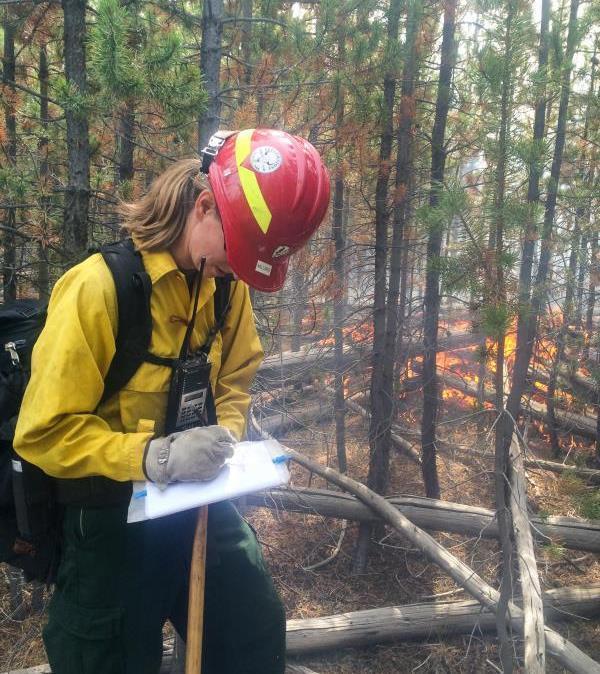 Wildland Firefighter
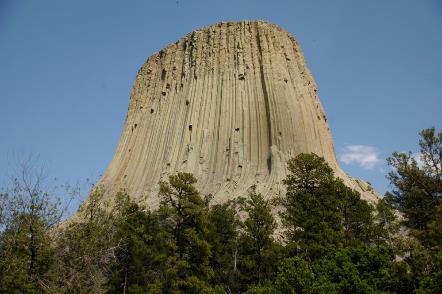 Where do these people work?
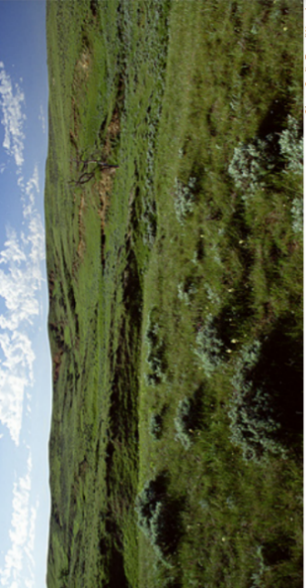 Wyoming has:

12 State Parks
2 National Parks
5 National Forests
1 National Grassland
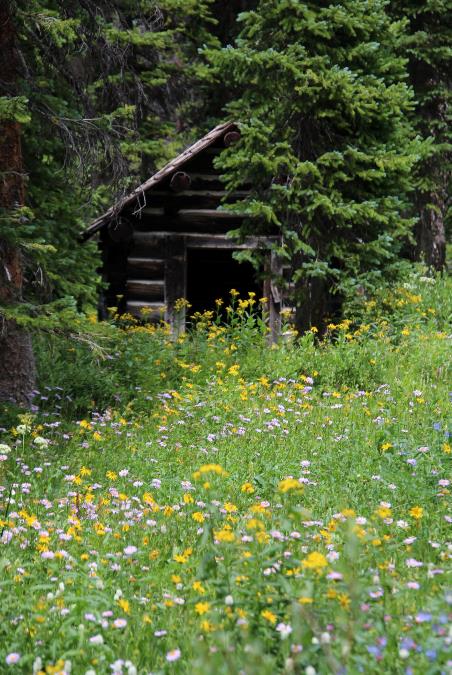 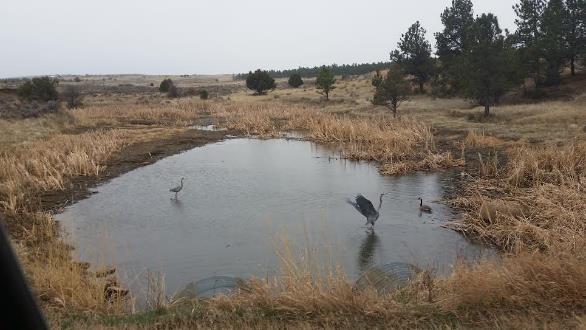 Wyoming State Parks website
[Speaker Notes: Day 3/Procedure #5]
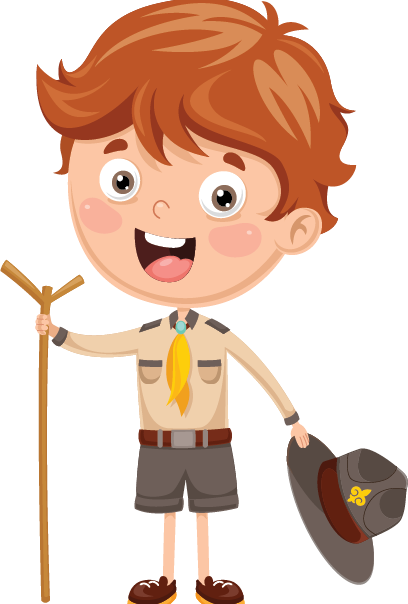 Discussion Questions
How is the land in the park being used?

Do you see signs of stewardship?

Who is responsible for the stewardship?

What could happen if we don’t take care of this land?
[Speaker Notes: Day #3/Procedure #5
Students will provide answers to the posted questions to explain their thinking.]
What did we learn from today’s challenge?
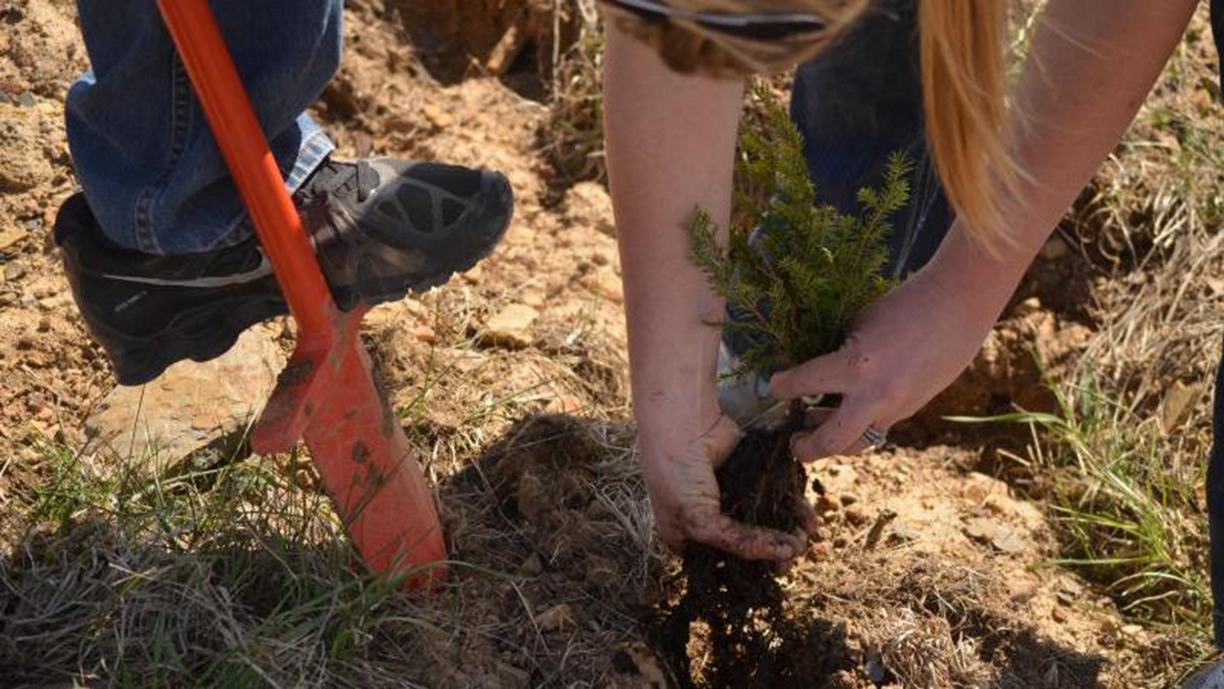 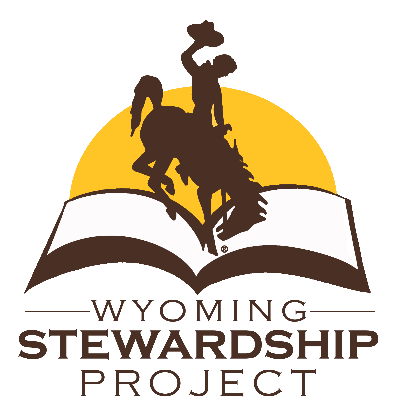 [Speaker Notes: Provide the students an opportunity to explain their learning.]
Day 4
Photo courtesy of C. Jacobs
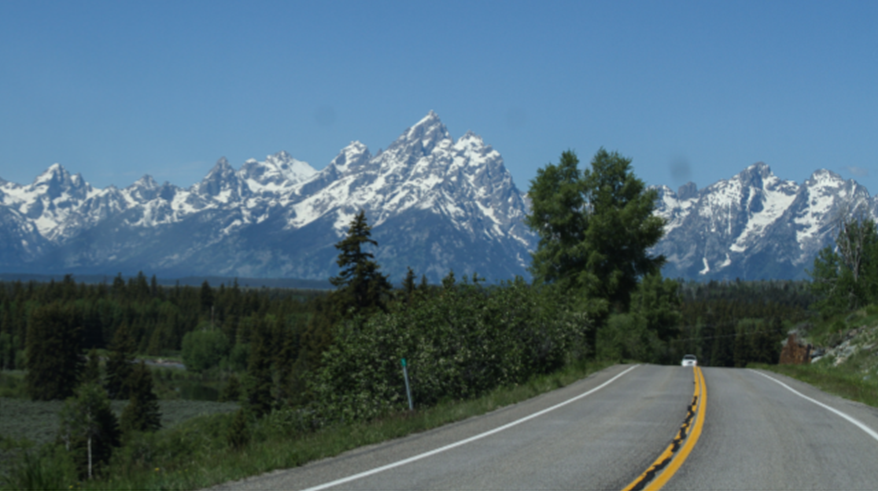 Highlights from our last lesson:

Think back on:

Jobs and stewardship
[Speaker Notes: Look back on the previous lesson and review the key ideas.]
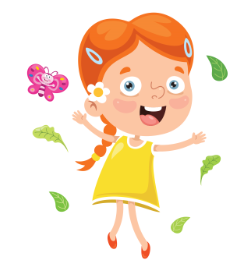 Illustrate a picture or write a scenario of an 
individual not being a good steward on public land.
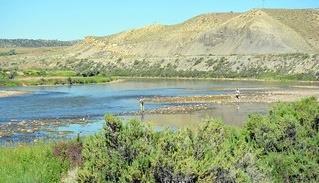 This Photo by Unknown Author is licensed under CC BY
[Speaker Notes: Day #4 procedure #6 & #7]
How can we teach and remind users of public and private lands to be stewards?
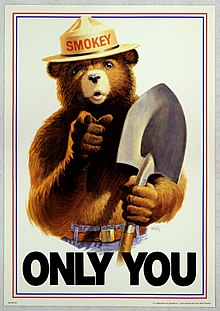 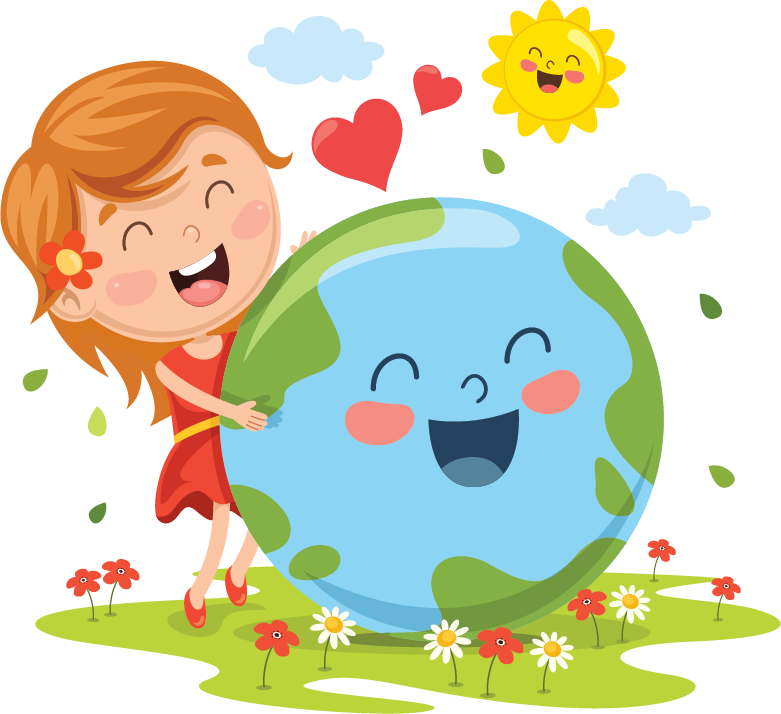 Smokey Bear
Play Clean Go
Tread Lightly
Fishing and Boating
This Photo by Unknown Author is licensed under CC BY-SA
[Speaker Notes: Day 4/Procedure #7:
Optional activity]
What did we learn from today’s challenge?
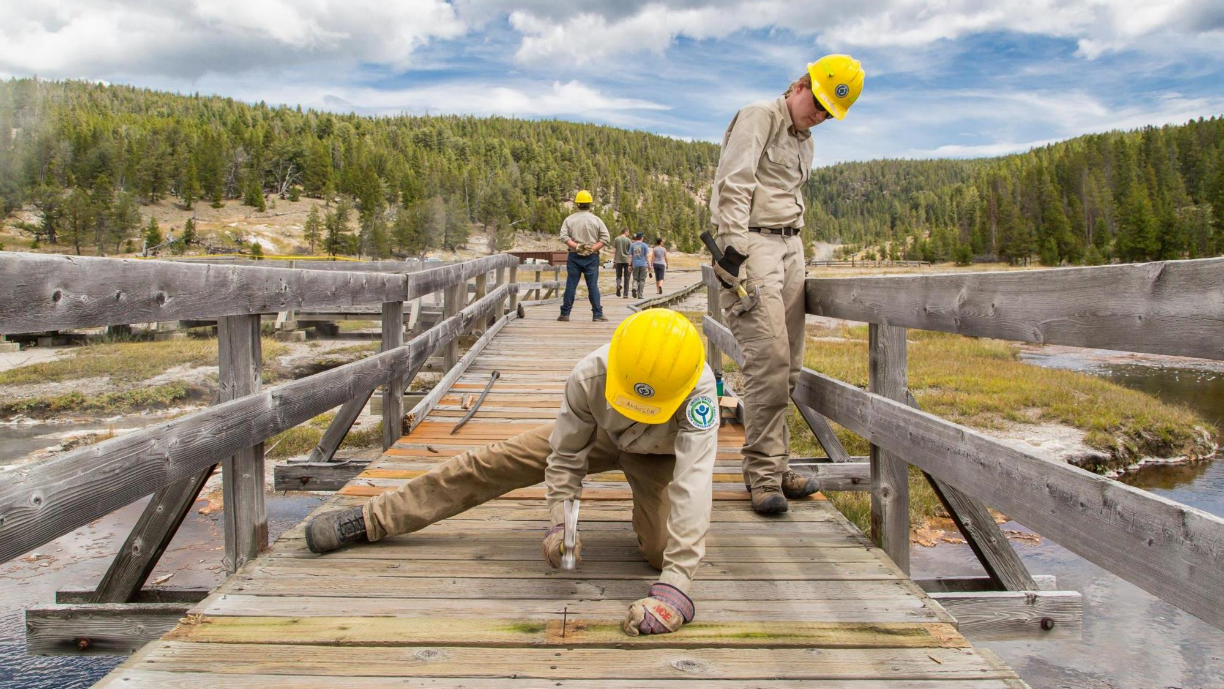 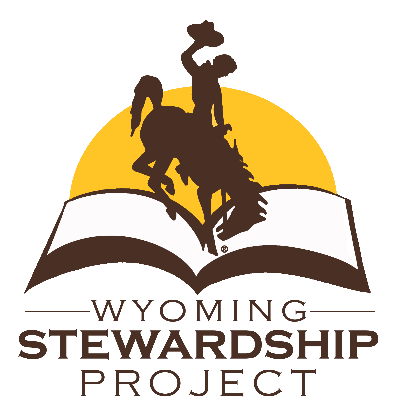 [Speaker Notes: Provide the students an opportunity to explain their learning.]